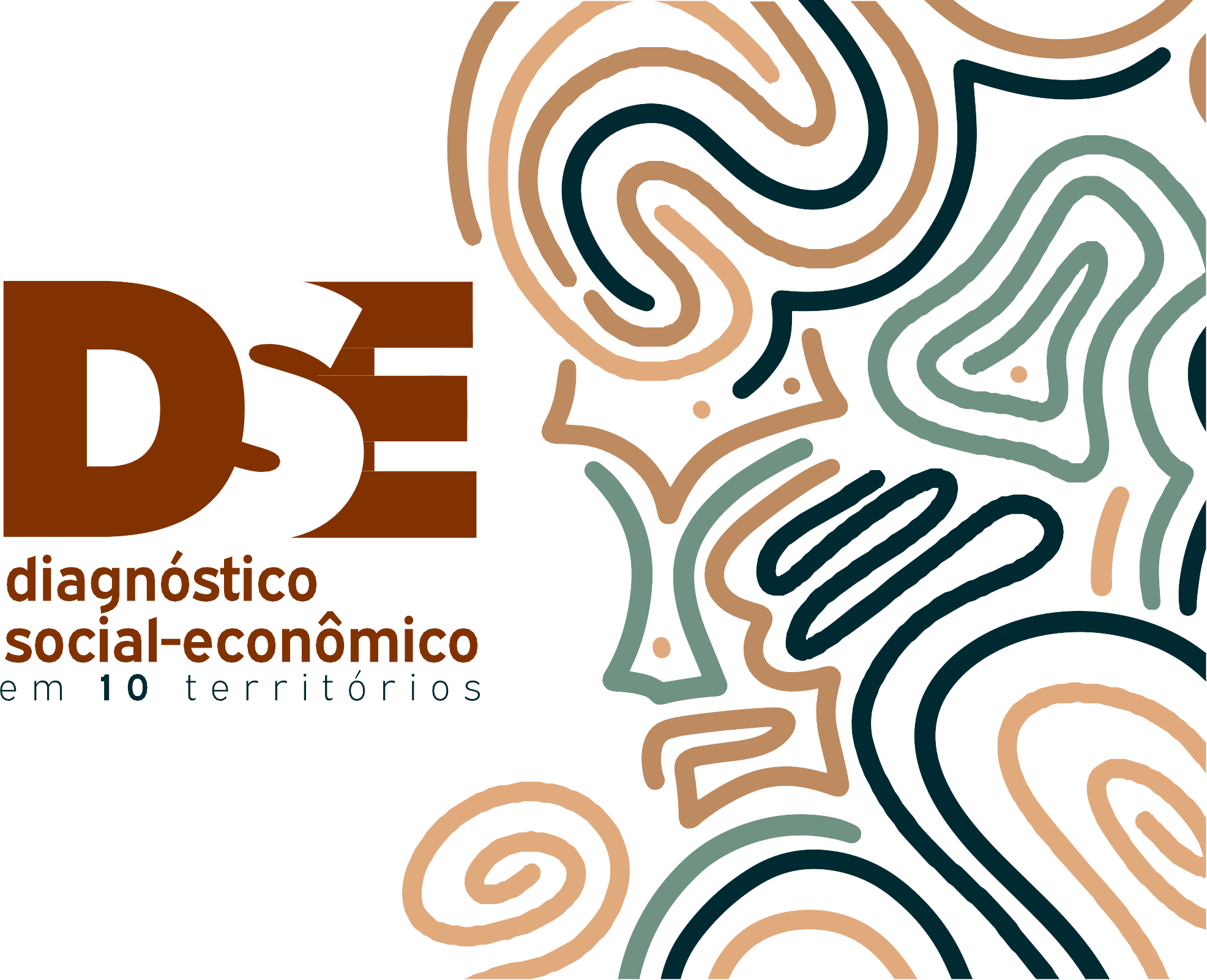 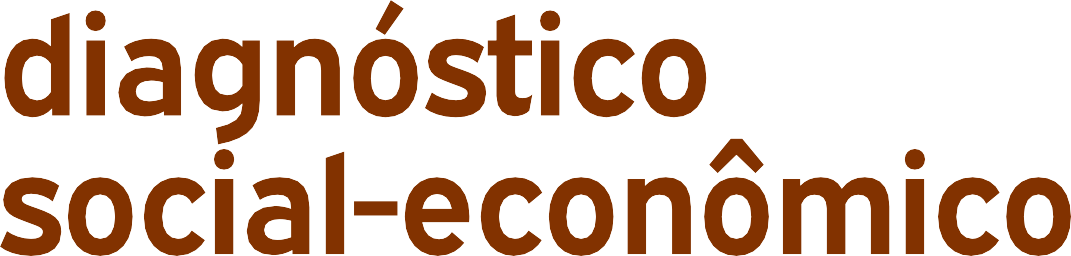 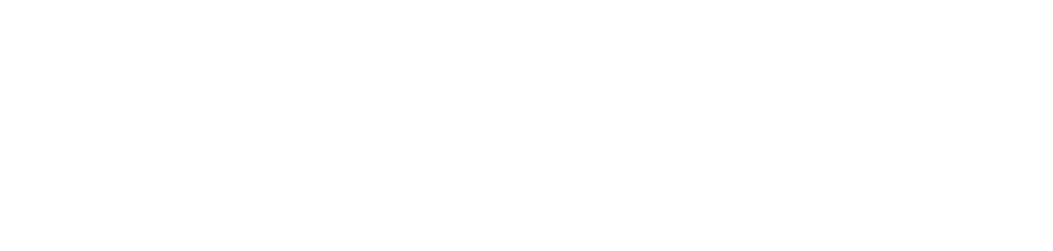 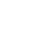 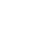 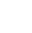 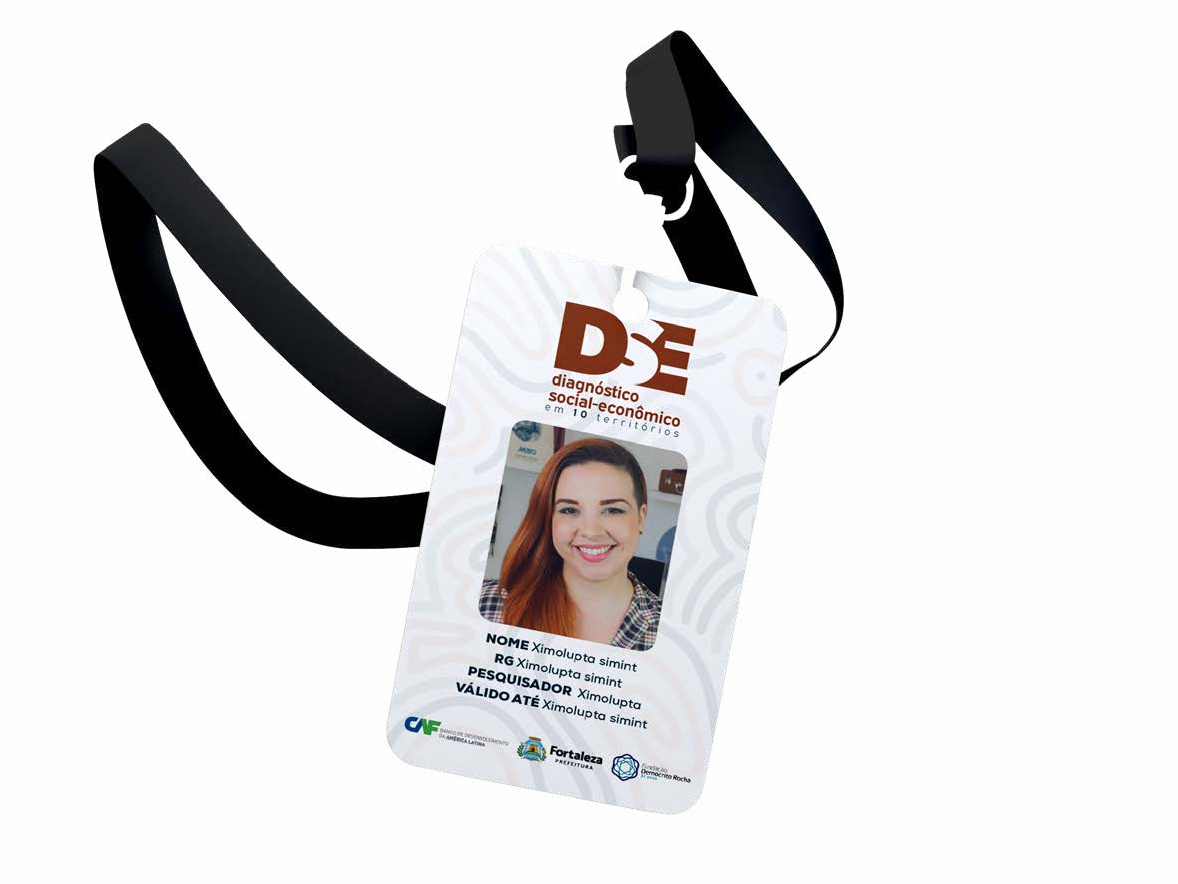 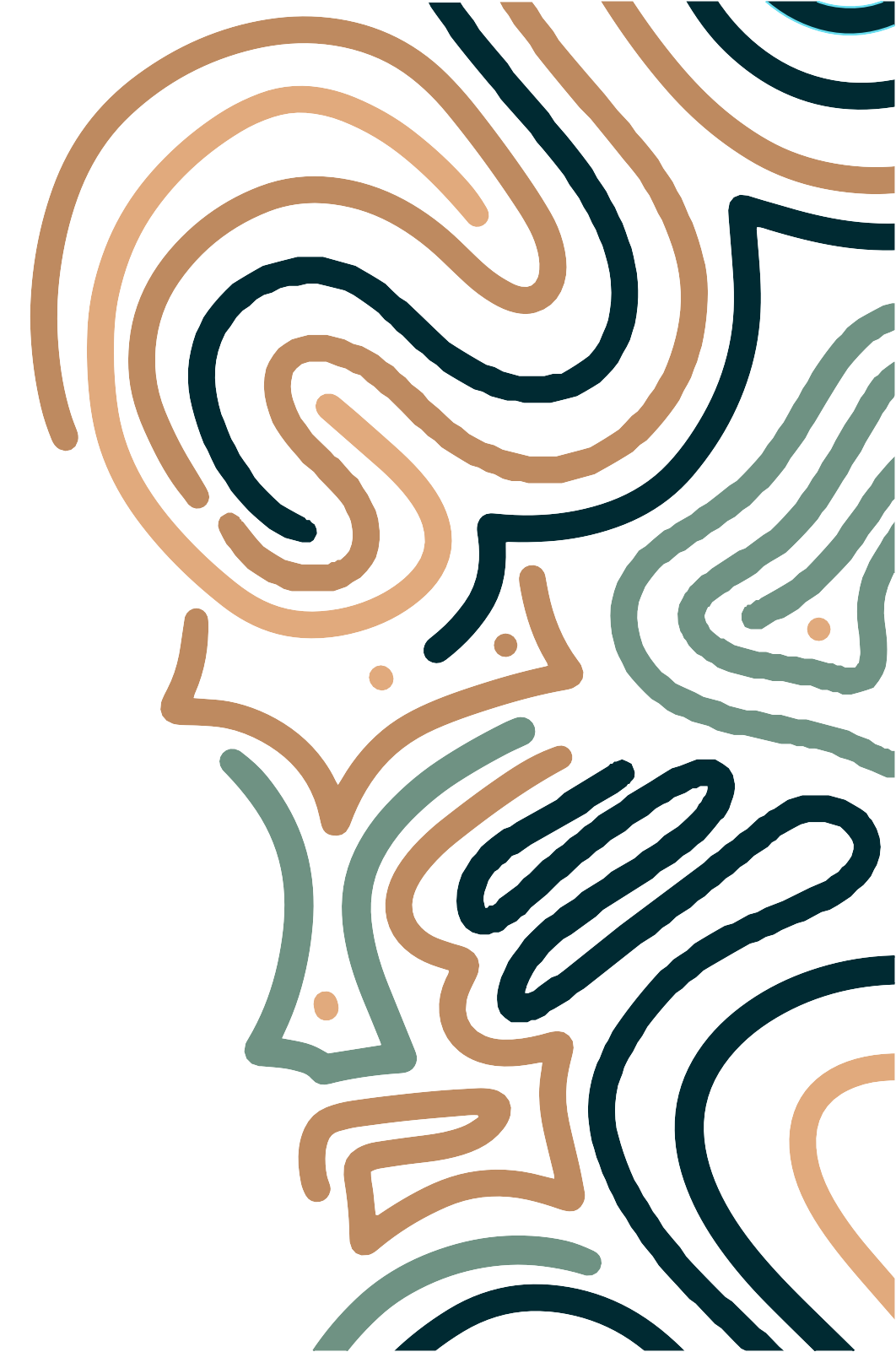 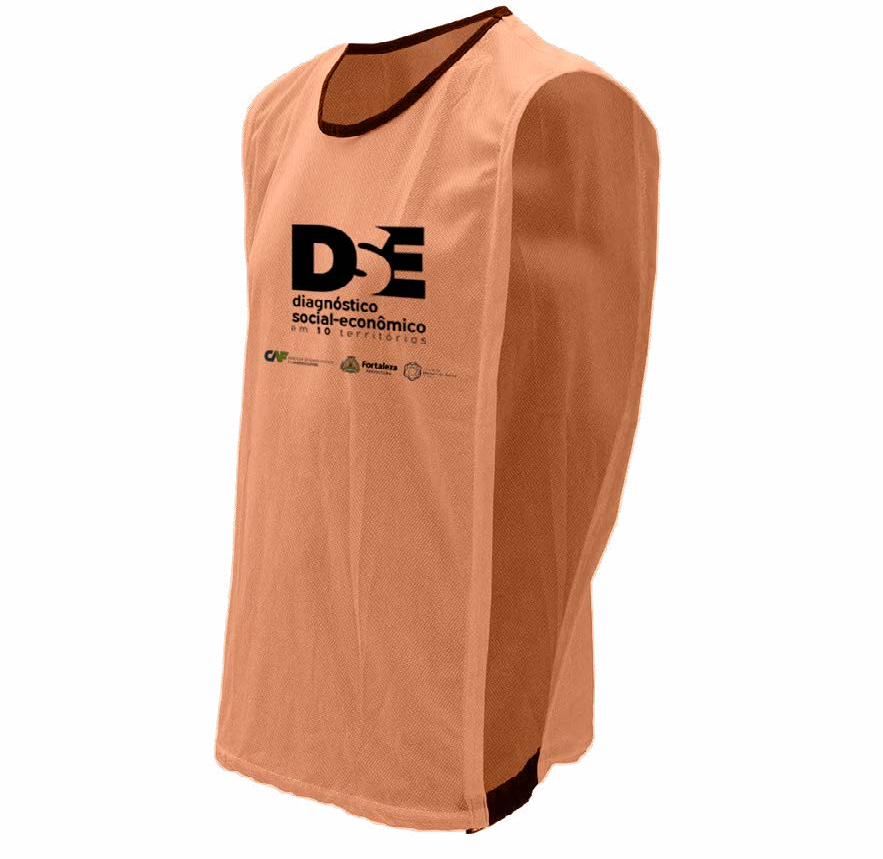 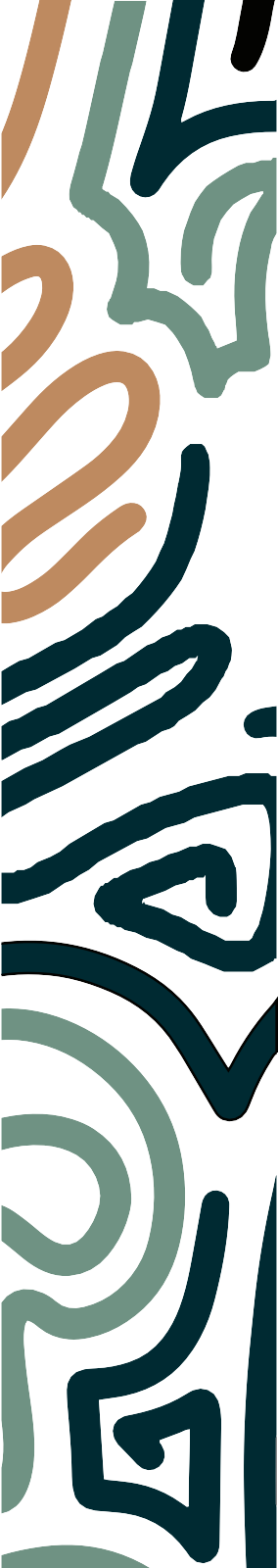 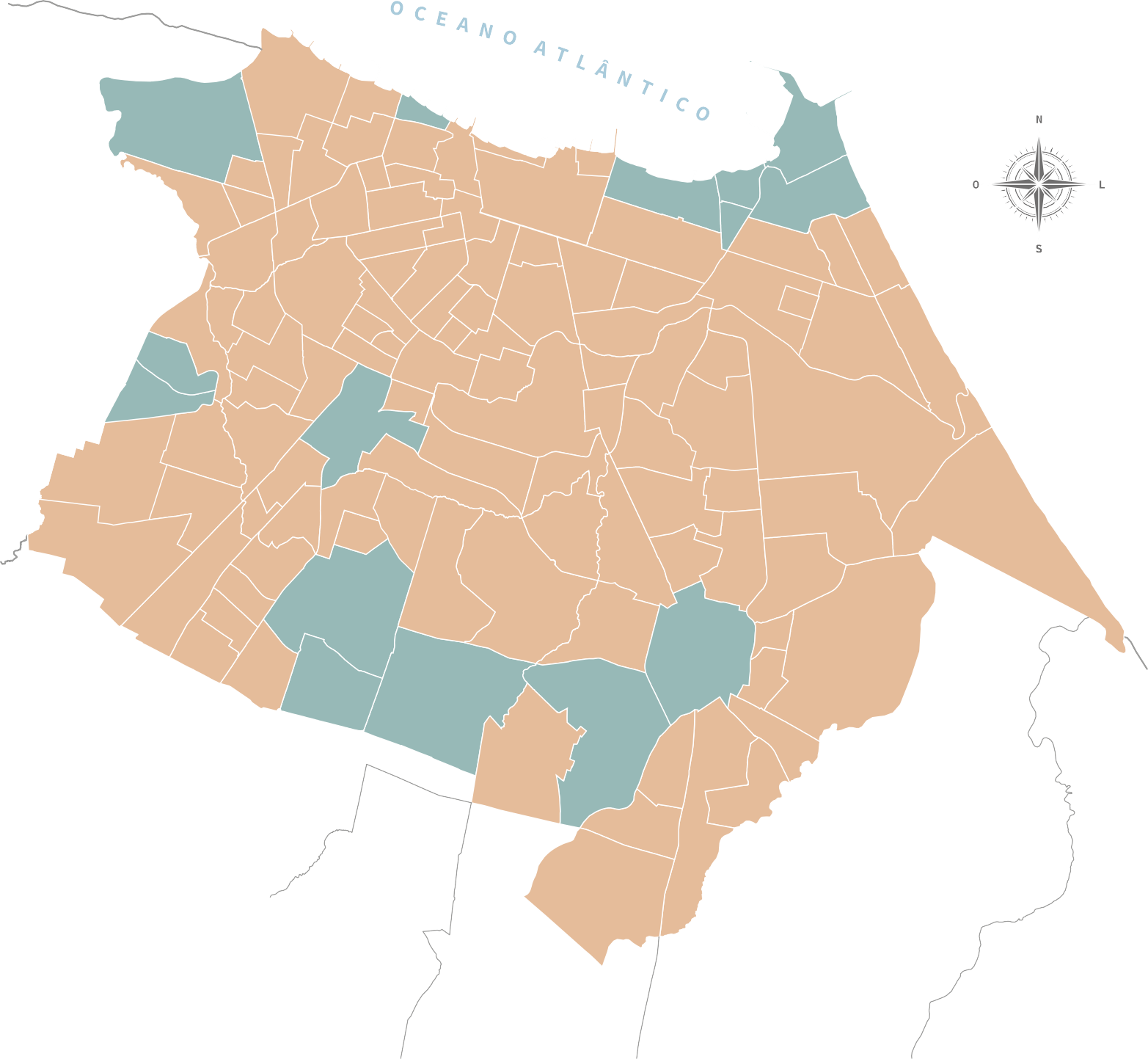 Barra do
Cristo
Ceará
Redentor
Pirambu
Vila  Velha
Cais do
Álvaro
Carlito
Porto
Jardim
Moura
Weyne Pamplona
Jacarecanga
Praia de
Iracema  Jardim
Brasil
Iracema
Ellery
Monte
Floresta
Guanabara
Mucuripe
Castelo
Vincente
Presidente
Meireles
Quintino Olavo  Cunha Oliveira
Pinzon
Centro
Kennedy
São
Farias
Gerardo Parque Brito
Varjota
Padre
Araxá
Andrade
Praia do
José
Parquelândia
Aldeota
Papicu
CAUCAIA
Lourdes Futuro I
De
Bonifácio
Antônio
Rodolfo
Amadeu
Bezerra
Teófilo Benfica
Joaquim
Furtado
Távora
Pici
Dionísio
Cocó
Bela
Torres
Autran
Damas Jardim
Cidade
Fátima
Vista  Panamericano
América
Nunes Dom
2000
Genibaú	Lustosa
Manoel
Bom
Tauape
Dias
Futuro Parreão
Demócrito Couto
Praia do
Branco
Rocha Fernandes
Henrique
Jorge
João  XXIII
Futuro II
Conjunto
Alto da
Guararapes
Salinas
Ceará I
Balança
Vila
Montese
Itaoca
Jóquei
União
Clube
Conjunto
Ceará II
Aerolândia
Luciano  Cavalcante
Aeroporto
Parangaba
Edson
Bonsucesso
Queiroz
Granja
Jardim das
Portugal
Oliveiras
Serrinha
Vila
Dias
Granja
Peri
Itaperi
Macêdo
Lisboa
Parque
Bom
Maraponga
Cidade dos   Manibura
Jardim
Sapiranga/
Funcionários
Parque
Sabiaguaba
Coité
São José  Manoel
Boa Vista
Jardim   Dendê
Sátiro
Cearense
Siqueira
Parque
Novo
Cajazeiras   Iracema		José de  Cambeba
Mondubim
Alencar
Conjunto
Passaré
Parque  Dois Irmãos
Esperança
Canindezinho
Mondubim
Parque
Santa Rosa  Parque
Presidente
Vargas	Aracapé
Barroso
Lagoa
Curió
Redonda
Messejana
Planalto
Guajeru
Prefeito  José  Walter
Ayrton
Senna
Jangurussu
Coaçu
Conjunto
Parque Paupina  Santa
Maria
São Bento

Ancuri
Palmeiras
MARACANAÚ
EUSÉBIO
PACATUBA
Pedras
ITAITINGA